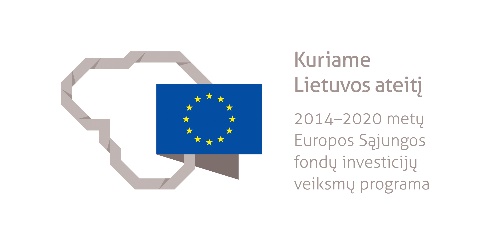 Elektrėnų miesto vietos plėtros strategijos 2016 – 2022 m. įgyvendinimasMOKYMAI VIETOS PLĖTROS PROJEKTŲ RENGĖJAMS
Juozas Meldžiukas
2019 m. spalio 29 d.
2.1.1. veiksmas. Vystyti ir organizuoti bendrąsias, specialiąsias socialines ir kitas paslaugas socialinę atskirtį patiriantiems gyventojams (daugiavaikių šeimų nariai, socialinės rizikos šeimos ir vaikai, likę be tėvų globos vaikai, socialinės rizikos suaugę asmenys, esami ir buvę vaikų socialinės globos namų, bendruomeninių vaikų globos namų ir kt. auklėtiniai, nepasiturintys asmenys šeimos, neįgalieji) pasitelkiant savanorius bei užtikrinant informacijos sklaidą ir bendradarbiavimą su besiribojančiomis vietos veiklos grupėmis”
Kvietimas
Projektų įgyvendinimo laikotarpis – nuo 3 iki 24 mėn.
Didžiausia skiriama suma (Europos socialinio fondo ir valstybės biudžeto lėšos): 17 103,24   Eur. 
Kvietimui numatytas finansavimas – 34.206,48  Eur;
Prisidėjimas lėšomis: būtinas, įnašas turi sudaryti ne mažiau kaip 7,5 proc. projekto vertės.
Galimas nuosavas įnašas
projekto veiklas vykdančių savanorių savanoriškos veiklos, tiesiogiai susijusios su projekto veiklų vykdymu;
pareiškėjo ir/ar partnerio (-ių) projekto veiklų vykdytojams ir/ar projekto veiklų dalyviams mokamo darbo užmokesčio, apskaičiuoto ir išmokėto jiems už darbo laiką, kurio metu darbuotojai vykdė projekto veiklas ar dalyvavimo projekto veiklose, ir susijusių darbdavio įsipareigojimų išlaidos;
projekto veikloms vykdyti reikalingo pareiškėjo ir/ar partnerio (-ių) valdomas nekilnojamasis turtas.
Vietos plėtros projektinių pasiūlymų pateikimo terminas
Vietos plėtros projektinių pasiūlymų pateikimo pradžia: 2019 m. lapkričio 4 d. 9 val.
Vietos plėtros projektinių pasiūlymų rinkimo pabaiga: 
(atnešta asmeniškai arba įtekti pašto kurjerio, ant voko/siuntinio yra pašto antspaudas, datuotas ne vėliau kaip):
2019 m. gruodžio 16 d.

Pateikimo vieta: Elektrinės g. 8, 26108 Elektrėnai.
Daugiau informacijos:
Kvietimas, atrankos kriterijai ir VPS projektinio pasiūlymo forma: http://www.emvvg.lt/kvietimai/
Projektų finansavimo sąlygų aprašas, patvirtintas vidaus reikalų ministro 2018 m. gruodžio 28 d. įsakymu Nr. 1V-977 (aktuali redakcija) https://www.e-tar.lt/portal/lt/legalAct/ae8d03500a7111e9a5eaf2cd290f1944/asr 
Daugiau informacijos: 
Raminta Česnauskaitė, Elektrėnų miesto vietos veiklos grupės projektų koordinatorė, el. paštas elektrenumiestovvg@gmail.com
Virginija Liepinytė-Medeikė, Elektrėnų miesto vietos veiklos grupės projektų koordinatorė, el. paštas: elektrenumiestovvg@gmail.com
REIKALAVIMAI PAREIŠKĖJAMS
Vietos plėtros strategijos  (VPS) įgyvendinimo teritorija – VPS, kuriai įgyvendinti skirtas projektas, apibrėžta teritorija, kurioje numatyta įgyvendinti VPS.
viešieji ir privatūs juridiniai asmenys (ar jų filialai, atstovybės), kurių veiklos vykdymo vieta yra VPS įgyvendinimo teritorijoje ar besiribojančioje teritorijoje ir kurie veikia ne trumpiau nei 2 metus ;
savivaldybės, kurios teritorijoje įgyvendinama VPS, administracija.
Projekto pareiškėjų arba bent vienu iš partnerių turi būti nevyriausybinė organizacija (NVO) arba socialinis partneris (t.y. darbuotojų ar darbdavių organizacija).
2 metų veiklos vykdymo reikalavimas netaikomas  miesto VVG ir biudžetinėms įstaigoms.
[Speaker Notes: 13. Pagal Aprašą galimi pareiškėjai: 
viešieji juridiniai asmenys, kurių veiklos vykdymo vieta yra vietos plėtros strategijos įgyvendinimo teritorijoje; projektų, apimančių Aprašo 10.3 papunktyje nurodytas veiklas, pareiškėjais negali būti valstybės ir (ar) savivaldybių kontroliuojami juridiniai asmenys, t. y. juridiniai asmenys, kurių savininke yra valstybė ar savivaldybė arba kurių visuotiniame akcininkų susirinkime, visuotiniame dalininkų susirinkime ar visuotiniame narių susirinkime valstybei ir (ar) savivaldybei priklauso daugiau kaip 50 procentų balsų (toliau – valstybės ir (ar) savivaldybių kontroliuojami juridiniai asmenys);
13.2. privatūs juridiniai asmenys, kurių veiklos vykdymo vieta yra vietos plėtros strategijos įgyvendinimo teritorijoje;
13.3. savivaldybės, kurios teritorijoje įgyvendinama vietos plėtros strategija, administracija (išskyrus atvejus, kai vykdomas projektas, apimantis Aprašo 10.3 papunktyje nurodytas veiklas).

10.3 punktas:
bendruomenės verslumui didinti (t. y. verslo kūrimui ir pradedamo verslo plėtojimui reikalingiems gebėjimams stiprinti) skirtų neformalių iniciatyvų įgyvendinimas:
10.3.1. gyventojų informavimas, konsultavimas, neformalusis mokymas, siekiant paskatinti juos pradėti verslą;
10.3.2. pagalbos verslo pradžiai teikimas, t. y.:
10.3.2.1. informavimo, konsultavimo (taip pat mentorystės), mokymo, pagalbos randant tiekėjus ir klientus, metodinės pagalbos ir kitų paslaugų verslui aktualiais klausimais teikimas jauno verslo subjektams;
10.3.2.2. verslo pradžiai reikalingų priemonių (t. y. patalpų, techninės, biuro ar kitos įrangos) suteikimas naudoti jauno verslo subjektams; šiame papunktyje nurodyta veikla finansuojama, jeigu ji projekte vykdoma kartu su bent viena iš Aprašo 10.3.2.1 papunktyje nurodytų veiklų;]
REIKALAVIMAI PARTNERIAMS
viešieji ir privatūs juridiniai asmenys (ar jų filialai, atstovybės), kurių veiklos vykdymo vieta yra vietos plėtros strategijos įgyvendinimo teritorijoje ar besiribojančioje teritorijoje;
savivaldybės, kurios teritorijoje įgyvendinama vietos plėtros strategija, administracija;
savivaldybės, kurios teritorija ribojasi su teritorija tos savivaldybės, kurioje įgyvendinama vietos plėtros strategija, administracija.
[Speaker Notes: 14. Pagal Aprašą galimi partneriai:
14.1.	viešieji juridiniai asmenys, kurių veiklos vykdymo vieta yra vietos plėtros strategijos įgyvendinimo teritorijoje ar besiribojančioje teritorijoje; 
14.2. privatūs juridiniai asmenys, kurių veiklos vykdymo vieta yra vietos plėtros strategijos įgyvendinimo teritorijoje ar besiribojančioje teritorijoje;
14.3. savivaldybės, kurios teritorijoje įgyvendinama vietos plėtros strategija, administracija (išskyrus atvejus, kai vykdomas projektas, apimantis Aprašo 10.3 papunktyje nurodytas veiklas);
14.4. savivaldybės, kurios teritorija ribojasi su teritorija tos savivaldybės, kurioje įgyvendinama vietos plėtros strategija, administracija (išskyrus atvejus, kai vykdomas projektas, apimantis Aprašo 10.3 papunktyje nurodytas veiklas).

Tuo atveju, kai pareiškėjas projektą numato įgyvendinti kartu su partneriu (-iais), pareiškėjas turi paraiškoje pagrįsti partnerio įtraukimo į projektą būtinumą ir iki paraiškos dėl projekto finansavimo pateikimo įgyvendinančiajai institucijai dienos sudaryti su partneriu (-iais) jungtinės veiklos sutartį, kurioje būtų nustatytos tarpusavio teisės ir pareigos įgyvendinant projektą.]
Remiamos veiklos:
Socialiniu įgūdžiu ugdymo ir palaikymo paslaugos bus teikiamos
patiriantiems gyventojams (daugiavaikių šeimų nariai, socialinės rizikos šeimos ir vaikai, likę be tėvų globos vaikai, socialinės rizikos suaugę asmenys, esami ir buvę vaikų socialinės globos namų, bendruomeninių vaikų globos namų ir kt. auklėtiniai, nepasiturintys asmenys ir šeimos, neįgalieji), siekiant palaikyti ar atkurti savarankiškumą, atliekant įvairias visuomeniniame ar šeimos gyvenime reikalingas funkcijas:
edukaciniai užsiėmimai,
mokymai finansų planavimo ir valdymo srityje, 
karjeros ir gyvenimo planavimo mokymai, 
Teisės pagrindai, 
saviraiškos ir meno mokymai, skirti dalyvių pasitikėjimo savimi, bendravimo ir bendradarbiavimo įgūdžių ugdymui.
Remiamos veiklos (2)
1. Tarpininkas – asmuo, kuris projekto laikotarpiu užtikrins projekto dalyvių paiešką, atranką, veiklų koordinavimą 
2. Grupinis šeimų konsultavimas. Užsiėmimai -2 kartus per mėn. po 2 val., 30 šeimų, 2 k. per metus. Apie 30 dalyvių.
3. Socialinių įgūdžiu ugdymas, tėvystės mokymai. Užsiėmimai -2 kartus per mėn. po 2 val., 30 šeimų 2  k. per metus. Apie 30 dalyvių.
4. Meno terapija. Individuali terapija 30 dalyvių.
5. Informaciniai renginiai. Planuojami 10 informacinių renginių, kuriuose kiekviename dalyvaus ne mažiau kaip 15 asmenų.
TIKSLINĖS GRUPĖS:
socialinę atskirtį patiriantys gyventojai: 
daugiavaikių šeimų nariai, motinos (tėvai), vienos (-i) auginančios (-ys) vaiką (-us) iki 14 metų;
likę be tėvų globos vaikai iki 18 metų;
socialinės rizikos vaikai, socialinės rizikos suaugę asmenys ir jų šeimos nariai, socialinės rizikos šeimos;
esami ir buvę vaikų socialinės globos namų, bendruomeninių vaikų globos namų, specialiųjų internatinių mokyklų, šeimynų auklėtiniai (iki 29 metų);
nepasiturintys asmenys ir šeimos, kuriems teikiama socialinė parama;
asmenys, kuriems yra suteiktas prieglobstis Lietuvos Respublikoje;
neįgalieji ir jų šeimos nariai; 
senyvo amžiaus asmenys;
smurto artimoje aplinkoje, prekybos žmonėmis ar kitokių nusikaltimų asmeniui aukos ir jų šeimos nariai;
asmenys, besinaudojantys apgyvendinimo (nakvynės) savarankiško gyvenimo namuose, nakvynės namuose ar krizių centruose paslaugomis, ir jų šeimos nariai;
[Speaker Notes: socialinę atskirtį patiriantys gyventojai: 
22.1.1. daugiavaikių šeimų nariai (tėvai, jų vaikai ir įvaikiai, kurių amžius iki 18 metų arba tuo atveju, kai vaikai ir įvaikiai yra nedirbantys ir nesusituokę, mokymo įstaigų dieninių skyrių moksleiviai ir studentai – kurių amžius nuo 18 iki 24 metų, kartu gyvenantys jų seneliai), motinos (tėvai), vienos (-i) auginančios (-ys) vaiką (-us) iki 14 metų;
22.1.2. likę be tėvų globos vaikai (t. y. vaikai iki 18 metų, kuriems yra nustatyta laikinoji ar nuolatinė globa (rūpyba);
22.1.3. socialinės rizikos vaikai (t. y. vaikai iki 18 metų, kurie valkatauja, elgetauja, nelanko mokyklos ar turi elgesio problemų mokykloje, piktnaudžiauja alkoholiu, narkotinėmis, psichotropinėmis ar toksinėmis medžiagomis, yra priklausomi nuo azartinių lošimų, yra įsitraukę ar linkę įsitraukti į nusikalstamą veiklą, yra patyrę ar kuriems kyla pavojus patirti psichologinę, fizinę ar seksualinę prievartą, smurtą šeimoje ir dėl šių priežasčių jų galimybės ugdytis ir dalyvauti visuomenės gyvenime yra ribotos);
22.1.4.  socialinės rizikos suaugę asmenys (t. y. asmenys nuo 18 metų, esantys socialiai atskirti dėl to, kad elgetauja, valkatauja, piktnaudžiauja alkoholiu, narkotinėmis, psichotropinėmis ar toksinėmis medžiagomis, yra priklausomi nuo azartinių lošimų, yra įsitraukę ar linkę įsitraukti į nusikalstamą veiklą, yra patyrę ar kuriems kyla pavojus patirti psichologinę, fizinę ar seksualinę prievartą, smurtą šeimoje ir yra iš dalies ar visiškai netekę gebėjimų savarankiškai rūpintis asmeniniu (šeimos) gyvenimu ir dalyvauti visuomenės gyvenime) ir jų šeimos nariai (t. y. sutuoktinis ar kartu gyvenantis ir bendrą ūkį vedantis asmuo, tėvai, vaikai, įvaikiai, seneliai) (toliau – šeimos nariai); 
22.1.5. socialinės rizikos šeimos (t. y. šeimos, kuriose auga vaikų iki 18 metų ir kuriose bent vienas iš tėvų piktnaudžiauja alkoholiu, narkotinėmis, psichotropinėmis ar toksinėmis medžiagomis, yra priklausomas nuo azartinių lošimų, dėl socialinių įgūdžių stokos nemoka ar negali tinkamai prižiūrėti vaikų, naudoja prieš juos psichologinę, fizinę ar seksualinę prievartą, gaunamą valstybės paramą panaudoja ne šeimos interesams ir todėl iškyla pavojus vaikų fiziniam, protiniam, dvasiniam, doroviniam vystymuisi bei saugumui); socialinės rizikos šeimai priskiriama ir šeima, kurios vaikui įstatymų nustatyta tvarka yra nustatyta laikinoji globa (rūpyba);
22.1.6. esami ir buvę vaikų socialinės globos namų, bendruomeninių vaikų globos namų, specialiųjų internatinių mokyklų, šeimynų auklėtiniai (iki 29 metų);
22.1.7. nepasiturintys asmenys ir šeimos, kuriems pagal Lietuvos Respublikos piniginės socialinės paramos nepasiturintiems gyventojams įstatymą yra teikiama socialinė parama (pvz., socialinės pašalpos ar būsto šildymo išlaidų, geriamojo vandens išlaidų ir karšto vandens išlaidų kompensacijos);
22.1.8. asmenys, kuriems pagal Lietuvos Respublikos įstatymą „Dėl užsieniečių teisinės padėties“ yra suteiktas prieglobstis Lietuvos Respublikoje (pabėgėlio statusas, laikinoji arba papildoma apsauga);
22.1.9. neįgalieji, t. y. asmenys, kuriems pagal Lietuvos Respublikos neįgaliųjų socialinės integracijos įstatymą yra nustatytas neįgalumo lygis arba 55 procentų ir mažesnis darbingumo lygis, arba specialiųjų poreikių lygis, ir jų šeimos nariai; 
22.1.10. senyvo amžiaus asmenys, t. y. senatvės pensijos amžiaus asmenys, kurie dėl amžiaus iš dalies ar visiškai yra netekę gebėjimų savarankiškai rūpintis asmeniniu (šeimos) gyvenimu ir dalyvauti visuomenės gyvenime;
22.1.11. smurto artimoje aplinkoje, prekybos žmonėmis ar kitokių nusikaltimų asmeniui aukos ir jų šeimos nariai;
22.1.12. asmenys, besinaudojantys apgyvendinimo (nakvynės) savarankiško gyvenimo namuose, nakvynės namuose ar krizių centruose paslaugomis, ir jų šeimos nariai;
22.1.13. asmenys, sergantys priklausomybės ligomis, ir jų šeimos nariai;
22.1.14. asmenys, grįžę iš įkalinimo įstaigų, ir jų šeimos nariai;
22.1.15. nepilnamečiai, kuriems pagal Lietuvos Respublikos vaiko minimalios ir vidutinės priežiūros įstatymą yra ar buvo skirtos vaiko minimalios ir vidutinės priežiūros priemonės, ir jų šeimos nariai;
22.1.16. tautinėms mažumoms priklausantys asmenys, kurie nemoka valstybinės kalbos arba kurie moka valstybinę kalbą ne aukštesniu kaip pradedančio vartotojo (A1 ar A2) lygiu;
22.1.17. asmenys, prižiūrintys (slaugantys) sunkią negalią turintį šeimos narį (t. y. asmenį, kuriam pagal Lietuvos Respublikos socialinių paslaugų įstatymą yra nustatytas visiško nesavarankiškumo lygis ir (ar) pagal Lietuvos Respublikos neįgaliųjų socialinės integracijos įstatymą pripažintas sunkaus neįgalumo lygis ar visiškas nedarbingumas);
22.1.18. asmenys, patiriantys socialinę atskirtį dėl kitų, nei Aprašo 22.1.1–22.1.17 papunkčiuose nurodytų priežasčių, kurių egzistavimo faktas raštiškai patvirtinamas atitinkamus įgaliojimus turinčios institucijos, įstaigos ar specialisto (pvz., socialinio darbuotojo).]
TIKSLINĖS GRUPĖS (2)
socialinę atskirtį patiriantys gyventojai:
asmenys, sergantys priklausomybės ligomis, ir jų šeimos nariai;
asmenys, grįžę iš įkalinimo įstaigų, ir jų šeimos nariai;
nepilnamečiai, kuriems yra ar buvo skirtos vaiko minimalios ir vidutinės priežiūros priemonės, ir jų šeimos nariai;
tautinėms mažumoms priklausantys asmenys, kurie nemoka valstybinės kalbos arba kurie moka valstybinę kalbą ne aukštesniu kaip pradedančio vartotojo (A1 ar A2) lygiu;
asmenys, prižiūrintys (slaugantys) sunkią negalią turintį šeimos narį;
asmenys, patiriantys socialinę atskirtį dėl kitų priežasčių, kurių egzistavimo faktas raštiškai patvirtinamas atitinkamus įgaliojimus turinčios institucijos, įstaigos ar specialisto.
IŠIMTIS!
Projekto vykdytojo ir partnerio (-ių) darbuotojai, darbuotojų artimieji giminaičiai ir sutuoktiniai, įtėviai, įvaikiai gali sudaryti ne daugiau kaip 30 proc. visų nurodytose veiklose dalyvaujančių projekto veiklų dalyvių 
Šis reikalavimas netaikomas socialinės įmonės ar neįgaliųjų socialinės įmonės statusą turintiems projektų vykdytojams, partneriams.
TIKSLINĖS GRUPĖS (3)
Dėl veiklų, kurios susiję su PFSA 10.4 punktu (bendradarbiavimo ir informacijos sklaidos tinklų kūrimo ir palaikymo):
gyventojai ir besiribojančių teritorijų gyventojai; 
asmenys, kurių savarankiško darbo vykdymo vieta yra VPS įgyvendinimo teritorijoje ar besiribojančioje teritorijoje, ir šių asmenų darbuotojai;
juridinių asmenų, kurių veiklos vykdymo vieta yra VPS įgyvendinimo teritorijoje ar besiribojančioje teritorijoje, darbuotojai, vienasmeniai valdymo organai ir kolegialių valdymo organų nariai;
Projektinio pasiūlymo pateikimas
Projektiniai pasiūlymai turi būti įteikti pareiškėjo asmeniškai (jei pareiškėjas yra juridinis asmuo, vietos projektinį pasiūlymą gali įteikti pareiškėjo vadovas arba jo įgaliotas asmuo).
Teikiama:
vietos plėtros projektinio pasiūlymo (su apraše nurodytais priedais) originalas;
1 elektroninė kopija (su apraše nurodytais priedais);

Kontaktiniai asmenys: 
Virginija Liepinytė-Medeikė, Elektrėnų miesto vietos veiklos grupės projektų koordinatorė, el. paštas: elektrenumiestovvg@gmail.com
Raminta Česnauskaitė, Elektrėnų miesto vietos veiklos grupės projektų koordinatorė, el. paštas elektrenumiestovvg@gmail.com
Projektinio pasiūlymo pateikimas (II)
Kartu su vietos plėtros projektiniu pasiūlymu pateikiami atrankai nustatyti dokumentai:
vietos plėtros projektinio pasiūlymo pareiškėjo ir partnerio (-ių), kai teikiama kartu su partneriu (-iais), Valstybės įmonės Registro centro išduotą Juridinių asmenų registracijos pažymėjimo kopiją arba Juridinių asmenų registro išrašą;
Pareiškėjo sudarytos jungtinės veiklos sutarties (jei projektą numatyta įgyvendinti kartu su partneriu (-iais), kurioje detalizuotas funkcijų ir išlaidų pasiskirstymas), kopija;
užpildytą nevyriausybinės organizacijos deklaraciją (jei pareiškėjas arba partneris yra nevyriausybinė organizacija), forma – žr. http://www.emvvg.lt/kvietimai/ arba PFSA 3 priedas ;
prekių, darbų ar paslaugų teikėjų komerciniai pasiūlymai arba kiti dokumentai, pagrindžiantys numatytų išlaidų vertę;
pareiškėjo ar partnerio darbuotojų, nurodytų atsakingais už projekto veiklos vykdymą sąrašą ir gyvenimo aprašymus. Jei asmuo, nurodytas atsakingu už projekto veiklos vykdymą, nėra pareiškėjo ar partnerio darbuotojas, papildomai pridedama šio asmens su pareiškėju ar partneriu sudaryto ketinimų protokolo, kuriame numatyta, kad jei vietos plėtros projektinis pasiūlymas bus atrinktas finansuoti ir vietos plėtros projektas bus įgyvendinamas, asmuo bus įdarbintas/ dirbs savanorystės pagrindais   projekte, kopija;
kiti dokumentai (pareiškėjas gali pateikti kitus dokumentus, galinčius turėti įtakos vietos plėtros projektinio pasiūlymo vertinimui).
PROJEKTŲ FINANSAVIMO REIKALAVIMAI
Pareiškėjas nuosavą įnašą gali dengti ,,nepiniginiu“ įnašu: 
projekto veiklas vykdančių savanorių savanoriškas darbas, tiesiogiai susijęs su projekto veiklų vykdymu;   
projekto veiklų dalyvių darbo užmokesčio, apskaičiuoto ir išmokėto jiems už darbo laiką, kurio metu darbuotojai dalyvavo projekto veiklose, ir susijusių darbdavio įsipareigojimų išlaidos; 
projekto veikloms vykdyti reikalingas projekto vykdytojo ir (ar) partnerio (-ių) valdomas nekilnojamasis turtas (turi būti jeigu tenkinamos visos šios sąlygos: turto vertė nėra didesnė už rinkos vertę (kai rinkos vertę patvirtina turto vertintojas arba nepriklausoma turto vertinimo įmonė, atlikę nepriklausomą vertinimą); turtas yra įtrauktas į projekto vykdytojo ar partnerio apskaitą; turtui pirkti, statyti ar rekonstruoti per pastaruosius 10 metų nebuvo skirta ES struktūrinių fondų ar kitų ES finansinių priemonių).
Pareiškėjas turės apmokėti iš savo lėšų projekto tinkamų finansuoti išlaidų dalį, kurios nepadengia projektui skiriamo finansavimo lėšos, ir netinkamas finansuoti išlaidas.
Nepiniginiu projekto vykdytojo ar partnerio įnašu gali būti laikomas savanoriškas darbas, jeigu galima įrodyti dirbtą laiką, o įnašas apskaičiuojamas taikant minimalųjį Lietuvos Respublikos teisės aktų nustatytą darbo užmokestį arba nustatytą fiksuotąjį įkainį. Su savanoriais turi būti sudaromos rašytinės savanoriškos veiklos sutartys, o  jų dirbtas laikas apskaitomas laisvos formos dokumentuose (laikaraščiuose), kuriuose turi būti pažymėtos savanorio dirbtos dienos, dirbtų valandų per dieną skaičius ir trumpai aprašyta vykdyta veikla (funkcijos). Šie dokumentai (laikaraščiai) turi būti pasirašyti savanorio ir patvirtinti projekto vykdytojo ar partnerio vadovo ar jo įgalioto asmens. Įnašas savanorišku darbu įvertinamas piniginiu ekvivalentu atsižvelgiant į visas darbo užmokesčio ir susijusių darbdavio mokesčių išlaidas, kurias projekto vykdytojas ar partneris patirtų sudarydamas su darbuotoju darbo sutartį analogiškam darbui.
TINKAMOS FINANSUOTI IŠLAIDOS (I)
TINKAMOS FINANSUOTI IŠLAIDOS (II)
[Speaker Notes: Išskyrus:
10.1.2. informacijos apie įvairiose organizacijose prieinamas socialines ir kitas reikalingas paslaugas sklaida socialinę atskirtį patiriantiems gyventojams ir tarpininkavimas šias paslaugas gaunant;
10.2. bedarbių ir ekonomiškai neaktyvių asmenų užimtumui didinti skirtų iniciatyvų įgyvendinimas, siekiant pagerinti šių asmenų padėtį darbo rinkoje:
10.2.1. naujų profesinių ir kitų reikalingų įgūdžių įgijimas:
10.2.1.1. bedarbiais esančių darbingų gyventojų neformalusis švietimas (išskyrus bedarbių neformalųjį profesinį mokymą, organizuojamą mokykline ar pameistrystės forma);
10.2.1.2. ekonomiškai neaktyvių asmenų neformalusis švietimas (taip pat neformalusis profesinis mokymas, organizuojamas mokykline ar pameistrystės forma);
10.2.1.3. bedarbiais esančių ir ekonomiškai neaktyvių asmenų savanoriška veikla; 
10.2.1.4. ekonomiškai neaktyvių asmenų praktinių darbo įgūdžių įgijimas, ugdymas darbo vietoje; 
10.2.2. bedarbiais esančių ir ekonomiškai neaktyvių asmenų informavimas, konsultavimas, tarpininkavimas ar kita pagalba įdarbinant, įtraukiant į neformalųjį švietimą (įskaitant neformalųjį profesinį mokymą), praktikos atlikimą, visuomeninę ir (ar) kultūrinę veiklą (pvz., profesinis orientavimas, motyvavimas imtis aktyvios veiklos); šiame papunktyje nurodytos veiklos neapima neformaliojo švietimo, praktikos atlikimo, visuomeninės ir (ar) kultūrinės veiklos vykdymo veiklų;
10.3.1. gyventojų informavimas, konsultavimas, neformalusis mokymas, siekiant paskatinti juos pradėti verslą;
10.3.2.1. informavimo, konsultavimo (taip pat mentorystės), mokymo, pagalbos randant tiekėjus ir klientus, metodinės pagalbos ir kitų paslaugų verslui aktualiais klausimais teikimas jauno verslo subjektams;]
TINKAMOS FINANSUOTI IŠLAIDOS (III)
TINKAMOS FINANSUOTI IŠLAIDOS (IV)
[Speaker Notes: 10.1.1. bendrųjų socialinių paslaugų (pvz.: maitinimo, transporto, asmeninės higienos ir priežiūros paslaugų organizavimo, sociokultūrinių, savipagalbos grupių), specialiųjų socialinės priežiūros paslaugų (t. y. pagalbos į namus, psichosocialinės ir intensyvios krizių įveikimo pagalbos, socialinių įgūdžių ugdymo ir palaikymo) ir kitų reikalingų paslaugų socialinę atskirtį patiriantiems gyventojams teikimas; 

Projektą vykdančio personalo savanoriško darbo įnašo fiksuotojo įkainio skaičiuoklė:
 - kai asmuo nėra draudžiamas PSD – 7,24 Eur/val
 - kai asmuo yra draudžiamas PSD – 6,74 Eur/val.

www.esinvesticijos.lt  Dokumentai  Tyrimai  Supaprastinto išlaidų apmokėjimo tyrimai]
TINKAMOS FINANSUOTI IŠLAIDOS (V)
[Speaker Notes: 10.2.1.2. ekonomiškai neaktyvių asmenų neformalusis švietimas (taip pat neformalusis profesinis mokymas, organizuojamas mokykline forma ar pameistrystės forma pagal pameistrystės darbo sutartį, sudarytą kartu su mokymo sutartimi dėl neformaliojo mokymo); 
10.2.1.3. bedarbiais esančių ir ekonomiškai neaktyvių asmenų savanoriška veikla; 
10.2.1.4. ekonomiškai neaktyvių asmenų praktinių darbo įgūdžių įgijimas, ugdymas darbo vietoje pagal pameistrystės darbo sutartį nesudarius mokymo sutarties;]
TINKAMOS FINANSUOTI IŠLAIDOS (VI)
TINKAMOS FINANSUOTI IŠLAIDOS (VII)
[Speaker Notes: Projektą vykdančio personalo savanoriško darbo įnašo fiksuotojo įkainio skaičiuoklė:
 - kai asmuo nėra draudžiamas PSD – 7,24 Eur/val
 - kai asmuo yra draudžiamas PSD – 6,74 Eur/val.]
TINKAMOS FINANSUOTI IŠLAIDOS (VIII)
TINKAMOS FINANSUOTI IŠLAIDOS (IX)
TINKAMOS FINANSUOTI IŠLAIDOS (X)
TINKAMOS FINANSUOTI IŠLAIDOS (XI)
TINKAMOS FINANSUOTI IŠLAIDOS (XII)
TINKAMOS FINANSUOTI IŠLAIDOS (XIII)
TINKAMOS FINANSUOTI IŠLAIDOS (XIV)
TINKAMOS FINANSUOTI IŠLAIDOS (XV)
TINKAMOS FINANSUOTI IŠLAIDOS (XVI)
TINKAMOS FINANSUOTI IŠLAIDOS (XVII)
TINKAMOS FINANSUOTI IŠLAIDOS (XVIII)
TINKAMOS FINANSUOTI IŠLAIDOS (XIX)
TINKAMOS FINANSUOTI IŠLAIDOS (XX)
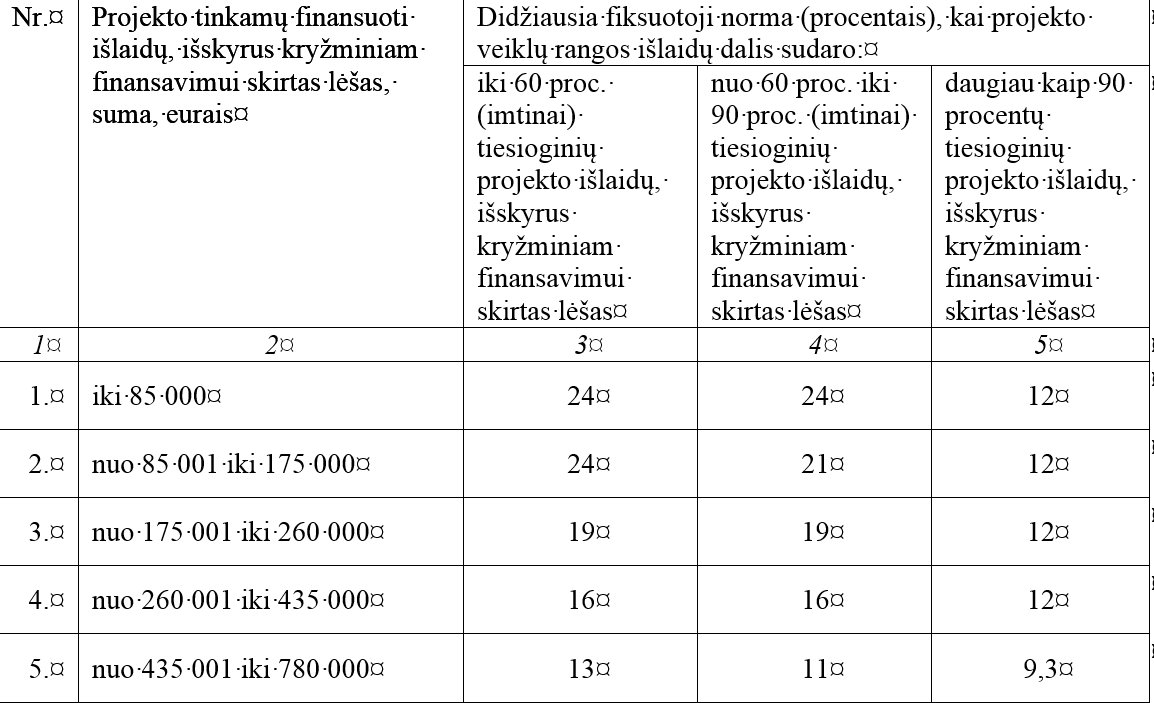 NETINKAMOS FINANSUOTI IŠLAIDOS (I)
Išlaidos, nustatytos Projektų taisyklių 34 skirsnyje:
skolos palūkanos; PVM, kuris įtrauktinas į PVM atskaitą;
naudoto turto įsigijimo išlaidos (išskyrus atvejus, kai mokymo(si) tikslais perkama įranga ar kitas turtas, kurie bus naudojami ne pagal pirminę savo paskirtį, ar kai dėl paveldosaugos reikalavimų teisės aktuose nustatytais atvejais negalima naudoti naujų medžiagų);
išlaidos, patirtos atsiradus teigiamiems skirtumams dėl valiutos kurso pasikeitimo;
baudos, nuobaudos ir bylinėjimosi išlaidos;
transporto priemonių (išskyrus tikslines transporto priemones, būtinas projekto uždaviniams įgyvendinti) pirkimo išlaidos;
išlaidos, kurios padidina projekto sąnaudas, proporcingai nesukurdamos pridėtinės vertės;
nepagrįstai didelės išlaidos (įgyvendinančioji institucija turi teisę atlikusi rinkos kainų analizę pripažinti netinkamomis finansuoti tą išlaidų dalį, kuri viršija analizės išvadoje nurodytą konkrečiai investicijai nustatytą didžiausią rinkos kainą);
NETINKAMOS FINANSUOTI IŠLAIDOS (II)
Išlaidos, nustatytos Projektų taisyklių 34 skirsnyje:
išlaidos, patirtos vykdant sutartis (jų dalį), sudarytas su tarpininkais ar konsultantais, kuriose darbų ar paslaugų kaina siejama su išlaidų dydžiu, nepagrįstu faktine atlikto darbo ar suteiktų paslaugų verte;
išlaidos, patirtos iš projekto vykdytojo ar partnerio įsigyjant prekes, paslaugas (įskaitant trumpalaikio ir ilgalaikio turto, taip pat nekilnojamojo turto nuomą) ar darbus;
išlaidos, kurios anksčiau buvo finansuotos (apmokėtos) iš valstybės biudžeto ir (arba) savivaldybių biudžetų, kitų piniginių išteklių, kuriais disponuoja valstybė ir (arba) savivaldybės, ES struktūrinių fondų, kitų ES finansinės paramos priemonių ar kitos tarptautinės paramos lėšų ir deklaruotos (arba pripažintos deklaruotinomis) EK arba kitai tarptautinei institucijai ir kurioms apmokėti skyrus ES struktūrinių fondų lėšų jos būtų pripažintos tinkamomis finansuoti ir (arba) apmokėtos ir deklaruotos EK arba kitai tarptautinei institucijai daugiau nei vieną kartą;
NETINKAMOS FINANSUOTI IŠLAIDOS (III)
Taip pat šios PFSA nurodytos išlaidos:
tikslinėms grupėms skirto perduoti naudoti (išdalinti) trumpalaikio turto (maisto produktų, higienos prekių ir pan.) įsigijimo išlaidos;
medicinos įrangos, vaistinių preparatų, drabužių (išskyrus specialius drabužius, būtinus vykdant tam tikrą pobūdį turinčias projekto veiklas) įsigijimo išlaidos;
tikslinių grupių apgyvendinimo socialinės priežiūros ir (ar) globos įstaigose ir su tuo susijusios išlaidos;
transporto priemonių įsigijimo išlaidos;
išperkamosios ar finansinės nuomos (lizingo) apmokėjimo išlaidos;
projektinių pasiūlymų ir paraiškų rengimo išlaidos.
NEFINANSUOJAMOS VEIKLOS (I)
teritorinėse darbo biržose bedarbiais registruotų asmenų profesinis mokymas ir darbo įgūdžių įgijimas, ugdymas darbo vietoje;
Švietimo mainų paramos fondo, Kvalifikacijų ir profesinio mokymo plėtros centro, Švietimo aprūpinimo centro ir Ugdymo plėtotės centro vykdomos neformaliojo švietimo veiklos;
NTAKD it. Įstaigų bei organizacijų vykdomos veiklos, skirtos veiklos, skirtos padėti romų tautybės asmenims integruotis į darbo rinką ir visuomenę;
SAM priemonių, finansuojamų ES struktūrinių fondų lėšomis, skirtų informuoti, šviesti asmenis sveikatos išsaugojimo ir stiprinimo, ligų prevencijos bei kontrolės temomis, ugdyti sveiką gyvenseną, formuoti sveikatos raštingumo įgūdžius dalyviai;
veiklos, kurios finansuojamos kitomis priemonėmis, išvardintomis PFSA;
paskolų, garantijų, dotacijų, pašalpų fiziniams ir juridiniams asmenims teikimas;
mokymas pagal formaliojo švietimo (įskaitant profesinio mokymo) ar studijų programas;
PROJEKTŲ FINANSAVIMO REIKALAVIMAI
Apmokamos tik tos išlaidos, kurios yra patirtos projekto vykdytojo, partnerio (-ių) ar projekto veiklų dalyvio (-ių) (kai projekto pagal 1.2.1 veiksmą veiklų dalyvis patiria kelionės, maitinimo, skiepijimo, sveikatos pažymos gavimo ir (ar) pan. išlaidas)

vienam projekto veiklų dalyviui vidutiniškai tenkanti veikloms vykdyti  skiriamo finansavimo lėšų suma gali sudaryti ne daugiau kaip 3000 eurų (tris tūkstančius eurų).
Projektai pagal šį kvietimą prisidės prie Strategijos:
Efekto rodiklio: „Socialine pašalpa gaunančių asmenų skaičius, tenkantis 1000-iui gyventoju bus 38 (sumažės 10 proc.).
Projektai pagal šį kvietimą prisidės prie Strategijos:
2 tikslo rezultatų rodiklių įgyvendinimo:
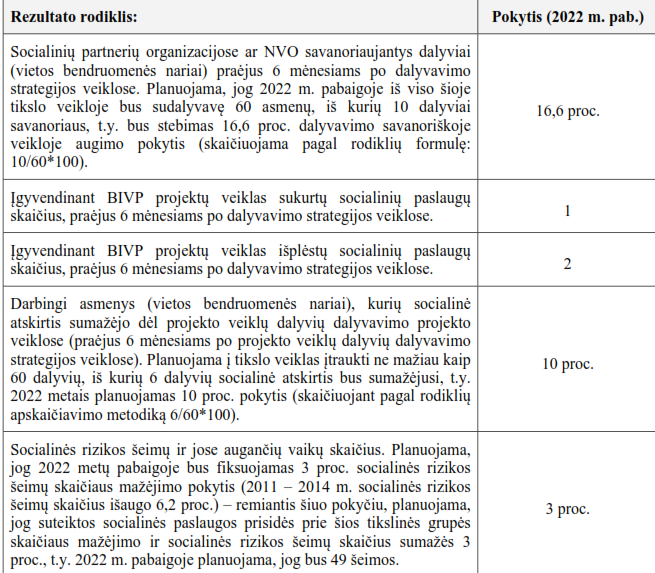 Projektai pagal šį kvietimą prisidės prie Strategijos:
2.1. Uždavinio „Plėtoti psichosocialines ir sociokultūrines paslaugas, didinant socialinių paslaugų gavėjų skaičių ir skatinant kūryba paremtą partnerystę” įgyvendinimo rezultatai:
Projektinių pasiūlymų vertinimas (I)
Vietos plėtros projektinių pasiūlymų atitiktį bendriesiems administracinės atitikties kriterijams vertina miesto VVG darbuotojas/ai, ir (ar) VVG pasitelktas (-i) išorės paslaugų teikėjas (-ai). VVG darbuotojas (-ai) negali vertinti pačios VVG pateiktų projektinių pasiūlymų.
Projektinių pasiūlymų vertinimo etapai:
projektinių pasiūlymų atitikties bendriesiems atrankos kriterijams vertinimas (administracinės atitikties vertinimas) (per 15 d. d. nuo galutinės datos);
projektinių pasiūlymų vertinimas pagal prioritetinius atrankos kriterijus (naudos ir kokybės vertinimas) (per 10 d. d. nuo administracinės atitikties vertinimo);
Projektinių pasiūlymų vertinimas (II)
Vertintojas (-ai), baigęs (-ę) visų projektinių pasiūlymų vertinimą pagal visus nustatytus projektų atrankos kriterijus, per ne ilgesnį kaip 5 darbo dienų terminą nuo projektinių pasiūlymų  vertinimo pabaigos parengia:
projektinių pasiūlymų, pateiktų pagal paskelbtą kvietimą, vertinimo ataskaitą;
vietos plėtros projektų sąrašo projektą;
rezervinio projektų sąrašo projektą (jei reikia).
VVG valdyba svarsto šiuos dokumentus ir priima sprendimą dėl jų (ne)patvirtinimo.
Projektinių pasiūlymų vertinimas (III)
Vietos plėtros projektinis pasiūlymas nefinansuojamas, jeigu:
vietos plėtros projektinio pasiūlymas neatitinka bendrųjų projekto atrankos kriterijų;
vietos plėtros projektinis pasiūlymas vertinant  prioritetinius projekto atrankos kriterijus surenka mažiau kaip 50 balų.
Projektinių pasiūlymų vertinimas (IV)
Miesto VVG valdyba, atsižvelgdama į vertintojų vertinimo ataskaitoje pateiktą informaciją, sudaro:
siūlomų finansuoti vietos plėtros projektų sąrašą;
rezervinį vietos plėtros projektų sąrašą;
siūlomų nefinansuoti vietos plėtros projektų sąrašą (jei aktualu).
Projektinių pasiūlymų vertinimas (V)
VVG administracijos darbuotojas ne vėliau kaip per 10 darbo dienų nuo projektų sąrašų ar jų pakeitimų patvirtinimo dienos: 
raštu informuoja visus pareiškėjus, pagal skelbtą kvietimą pateikusius projektinius pasiūlymus, apie visus VVG priimtus sprendimus, susijusius su jo (jų) projektiniu pasiūlymu, nurodydama sprendimų priėmimo motyvus; 
paskelbia projektų sąrašus ir informaciją apie VVG sprendimus (protokolų išrašus), susijusius su sąrašų sudarymu, keitimu, interneto svetainėje (www.emvvg.lt );
Bendrieji projektų atrankos kriterijai (I)
Bendrieji projektų atrankos kriterijai (II)
Bendrieji projektų atrankos kriterijai (III)
Bendrieji projektų atrankos kriterijai (IV)
Prioritetiniai projektų atrankos kriterijai
Prioritetiniai projektų atrankos kriterijai (II)
Prioritetiniai projektų atrankos kriterijai (III)
Galimos projektinės idėjos
Soc. paslaugų kūrimas kokybė, aprėptis, plėtra
Socialinių paslaugų prieinamumo didinimas;
Socialinių paslaugų kokybės užtikrinimas;
Socialinių paslaugų plėtra
Soc. paslaugų kūrimas kokybė, aprėptis, plėtra (II)
Įvertinkite – kurį (-iuos) variantus rinksitės?
Žr. Socialinių paslaugų katalogą: paslaugos ir jų gavėjai
Siūlome įvertinti kiekvieną paslaugą – ar tikrai užtikrinamas jos teikimas kiekvienai gavėjų tikslinei grupei?
Atlikite tikslinės grupės, su kuria dirbate trumpą apklausą dėl socialinių paslaugų ir jų kokybės – tai pasitarnaus rengiant paraišką kaip projekto idėjos pagrindimas.
Soc. paslaugų kūrimas kokybė, aprėptis, plėtra (III)
Priklausomai nuo pasirinkto varianto gali būti įvairūs projektai:
Specialistų ir savanorių, teiksiančių paslaugas mokymai (užtikrinant paslaugų teikimą, kokybę, plėtrą);
Paslaugų teikimo organizavimas – mobilios paslaugos, paslaugos į namus, naujų paslaugų „taškų“ kūrimas (užtikrinant prieinamumą, plėtrą);
Reaktyvių kokybės mechanizmų sukūrimas (pvz. nuolatiniai paslaugų kokybės vertinimai iš klientų ir partnerių, reakcijos, pokyčių diegimai, etc.
Socialinių paslaugų katalogas
Bendrosios socialinės paslaugos
informavimas;
konsultavimas;
tarpininkavimas ir atstovavimas;
maitinimo organizavimas;
aprūpinimas būtiniausiais drabužiais ir avalyne;
transporto organizavimas;
sociokultūrinės paslaugos;
asmeninės higienos ir priežiūros paslaugų organizavimas;
kitos bendrosios socialinės paslaugos.
Socialinių paslaugų katalogas (II)
Specialiosios socialinės paslaugos:
socialinė priežiūra;
socialinė globa.
Socialinė priežiūra:
pagalba į namus;
socialinių įgūdžių ugdymas ir palaikymas;
apgyvendinimas savarankiško gyvenimo namuose;
laikinas apnakvindinimas;
intensyvi krizių įveikimo pagalba;
psichosocialinė pagalba; 
Socialinė globa:
dienos socialinė globa;
trumpalaikė socialinė globa;
ilgalaikė socialinė globa.
Kai kurių fiksuotųjų įkainių dydžiai:
1. Naršyklėje surenkame: www.esinvesticijos.lt 
2. Puslapio kairėje, apačioje spaudžiame „Dokumentai“
3. Atsidariusiame lange, slenkame puslapiu žemyn, ir spaudžiame „Tyrimai“
4.  Atsidarius apačioje papildomam laukeliui, spaudžiame „Supaprastinto išlaidų apmokėjimo tyrimai“
5. Ieškome reikalingų išlaidų rūšių fiksuotųjų įkainių
Kai kurių fiksuotųjų įkainių dydžiai (2)
Savanoriškas darbas (2019-08-08):
Kai savanoris nedraustas PSD – 7,93 Eur/val.
Kai savanoris draustas PSD – 7,39 Eur/val
 
Privalomojo sveikatos draudimo fiksuotasis mėnesinis įkainis (nuo 2019-01-01) – 38,74 Eur
 
Kuro ir viešojo transporto išlaidos  - 0,08 Eur/km
Kai kurių fiksuotųjų įkainių dydžiai (3)
Apgyvendinimas (su pusryčiais) (2019-05-01) 
Sezonas: birželio 1 – rugpjūčio 31 ir gruodžio 24 – sausio 1 d.
Kai kurių fiksuotųjų įkainių dydžiai (4)
Maitinimas
Kai kurių fiksuotųjų įkainių dydžiai (5)
Renginio organizavimo išlaidos
Moderatoriaus paslaugos
Kai kurių fiksuotųjų įkainių dydžiai (6)
salės nuoma
Kai kurių fiksuotųjų įkainių dydžiai (7)
Renginio dalyvių maitinimo išlaidos
Ačiū už dėmesį!
Juozas Meldžiukas
juozasm@gmail.com
+370 647 90003